Vinyl Machine
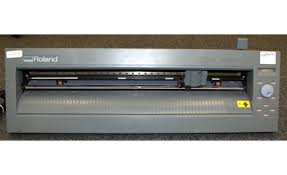 Table of Content:
Introduction and models
  Why we need this machine/ Use-fullness
  Vinyl machine types
  Vinyl machine specification
  Machine installation
  Software requirement
  Vinyl Machine working steps
  Material , Speed, Power requirement
  Safety precautions
  Machine Maintenance 
  Training and promotion
  Machine selection/ comparison
Projects
We Can Do Following things with Vinyl cutting Machine
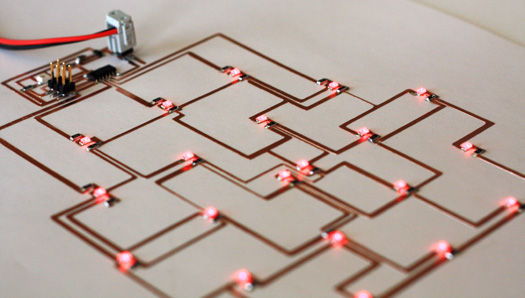 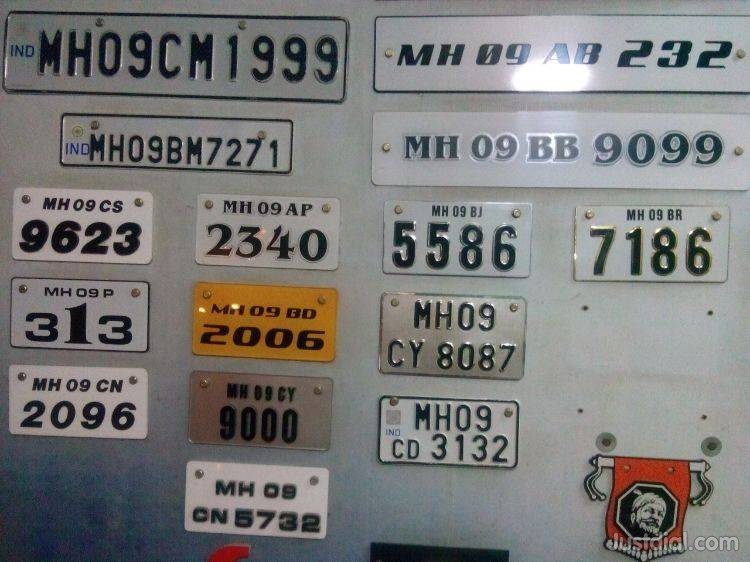 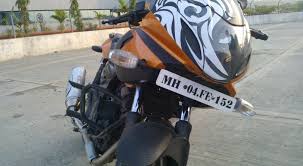 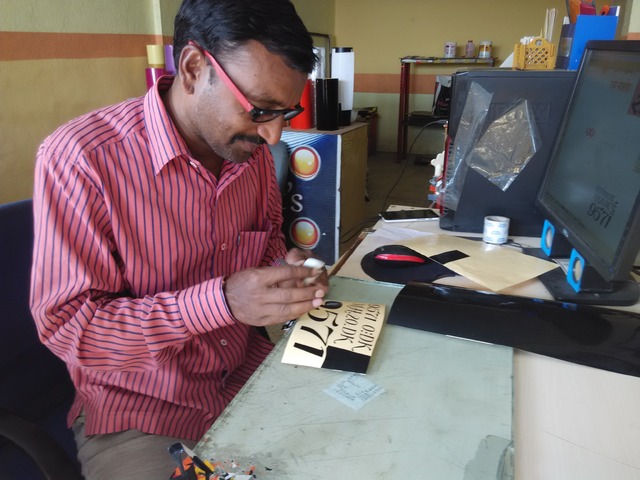 Introduction:
Vinyl cutter Camm1 CX24:
X-Y Plotting machine which can cut name on radium paper also we can print
Circuit on copper adhesive paper.
Blade assembly
Engraving tool holder
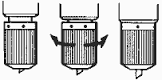 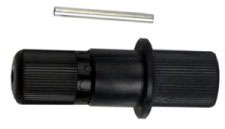 Need of Machine / Use-fullness :
Training and business
Converts prototype into products
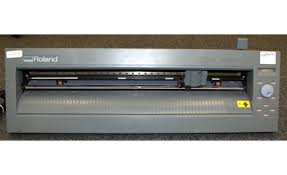 Makes ideas into reality
Resolution, Accuracy differs it from Handmade .
Machine makes machine
Roland DGA corporation:

Driving method- Digital control servo motor: 

Cutting method-Media-moving method; 

Media width - 2” to 27.5”(50 to 700mm)

Cutting speed - -4 to 20ips (10 to500mm/sec)

Blade force - 30 to 250gf; Mechanical

resolution - 0.000984” (0.025mm)

Printing and cutting when loading printed material – 
(1) (3) (+/- 1mm)
Machine specification
SOFTWARE
Design software
Machine software
Inkscape
AutoCAD
FAB Modules
Dr.sticka plus
any 2D design software
Dr.sticka plus
Cutstudio
Roland Driver
Illustrator
File formats: .png
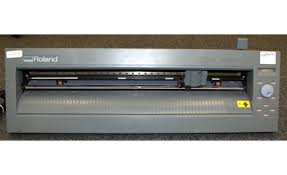 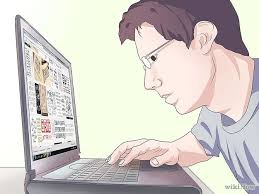 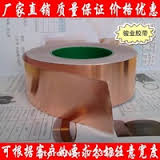 Start machine and
check alignment of bed
Fixed cu or radium paper inside
Make design file ready
Working  steps
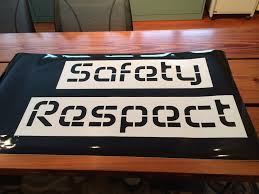 Adjust X-Y axis plane on machine
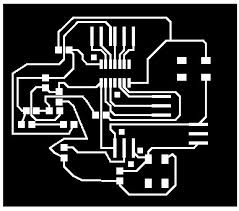 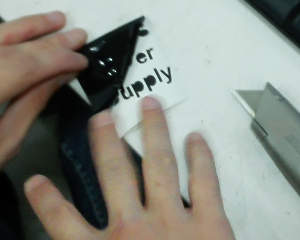 Import design file inside
 Machine software-upload
Start printing & after printing remove material
Material can be printed:
Copper adhesive paper

Vinyl paper, radium paper
Applications:
Making flexible  PCB

Invitation card, Office card

T shirt printing

Screen printing

Number plate, decoration things
Use brush or vacuum cleaner after you finished 

 Clean rods with rust cleaner in every day, use specified drill bits

Use of align key must

 Check all connection wiring every week
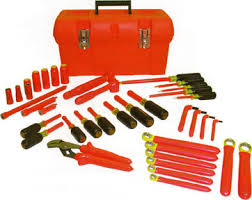 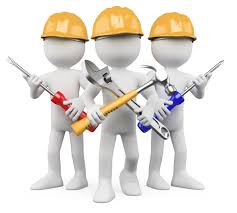 Maintain  maintenance
   box
Maintenance
Remove unwanted material from blade after use
Clean machine after every use
Sensor should be clean
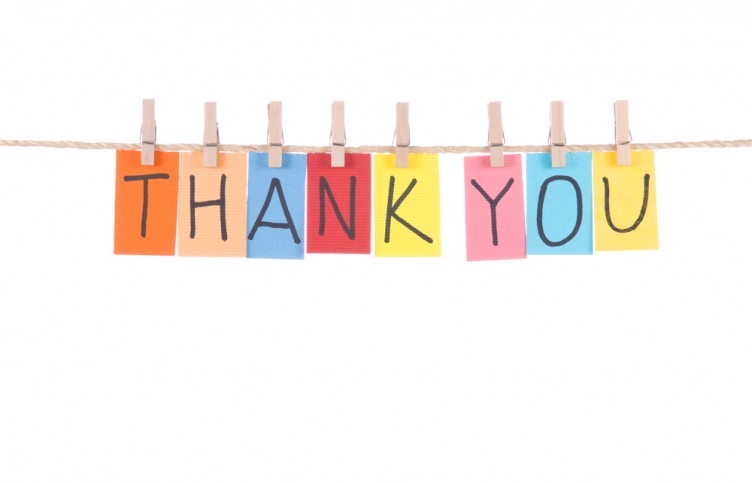 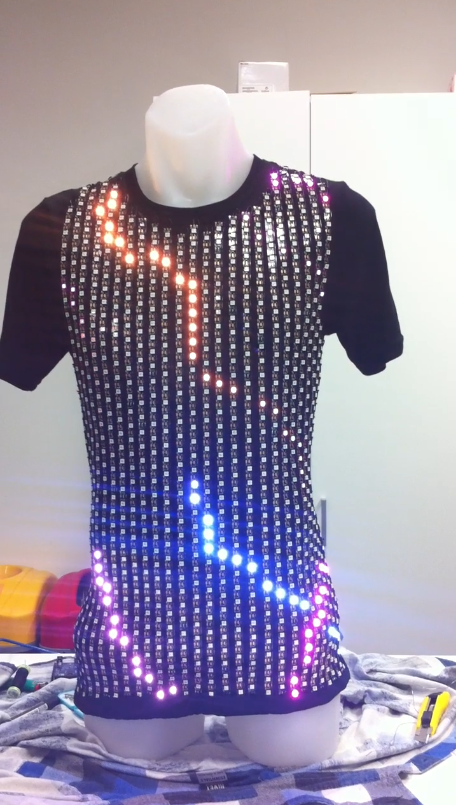